UNIT II
PERSONNEL FUNCTION 
PART II
JOB ANALYSIS
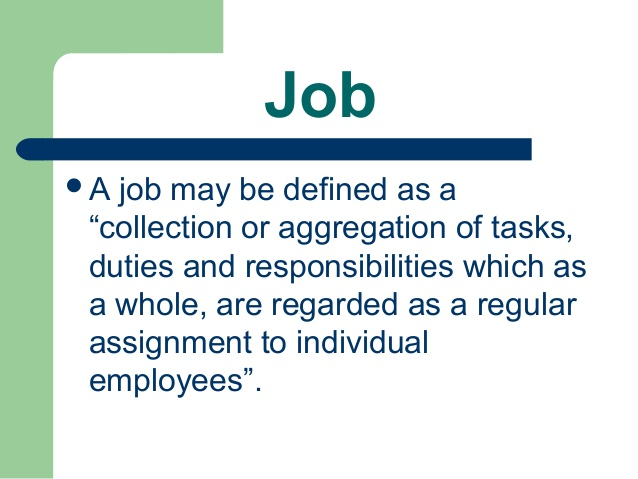 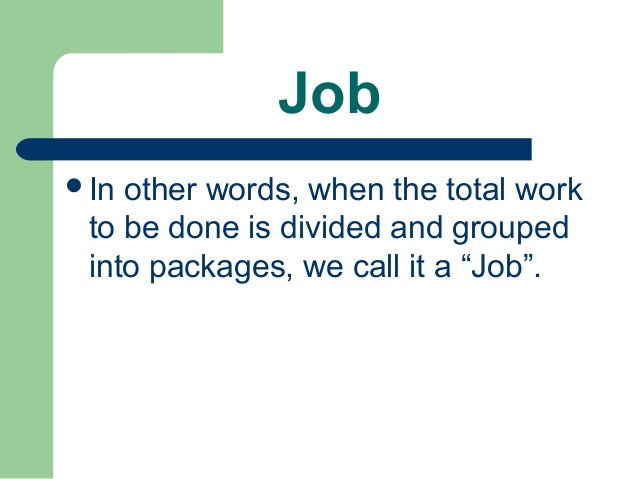 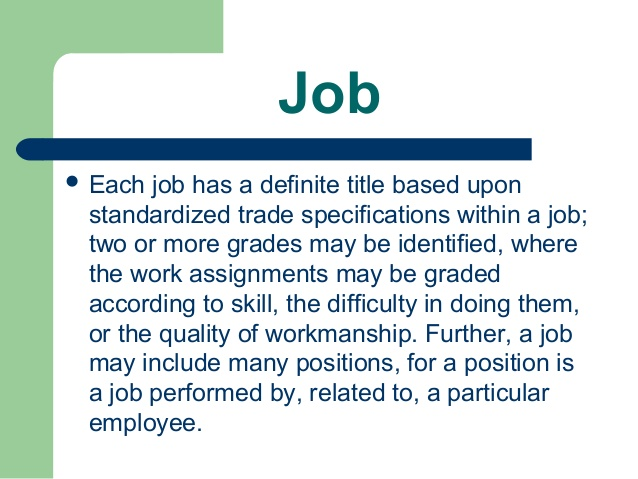 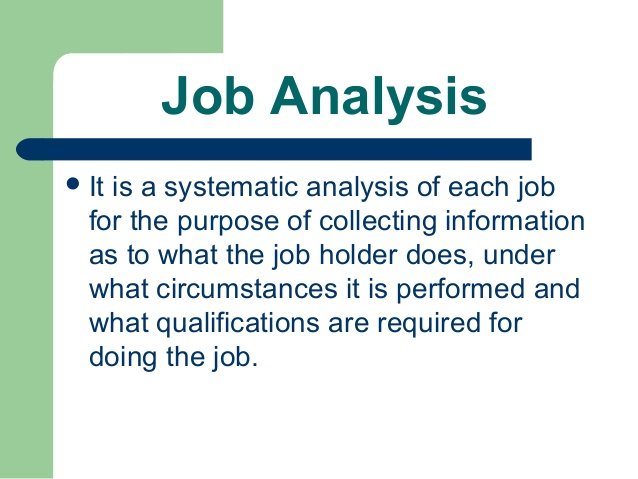 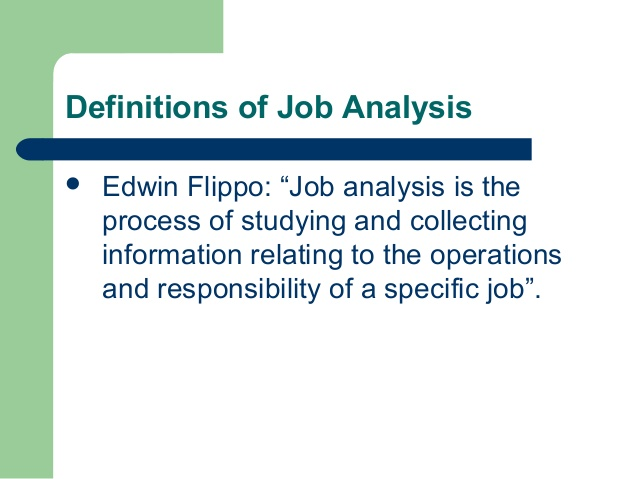 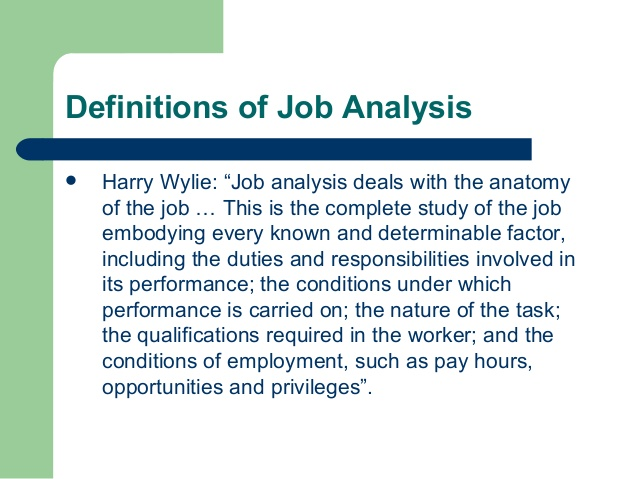 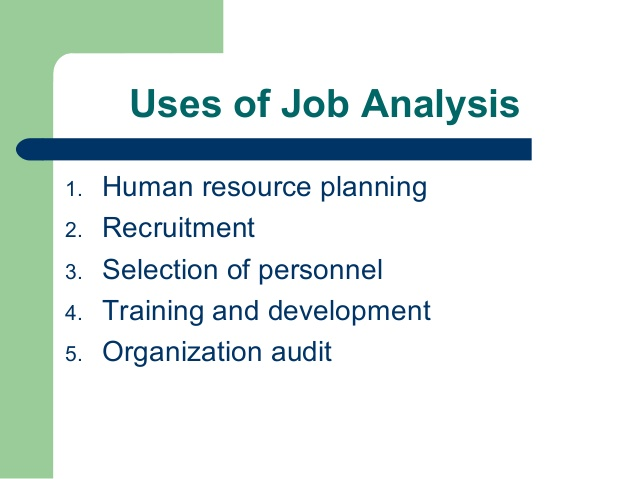 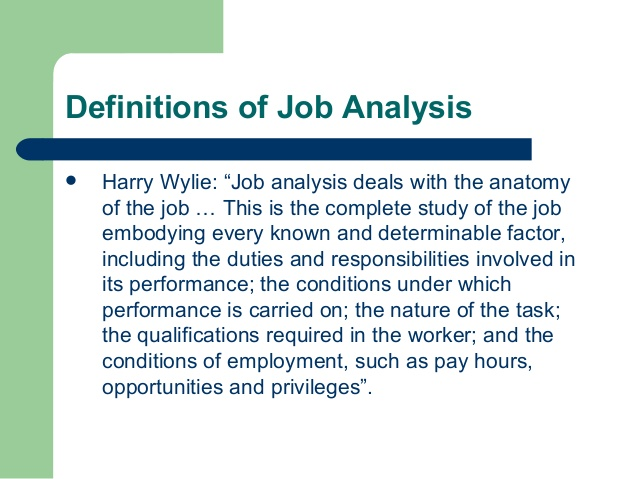 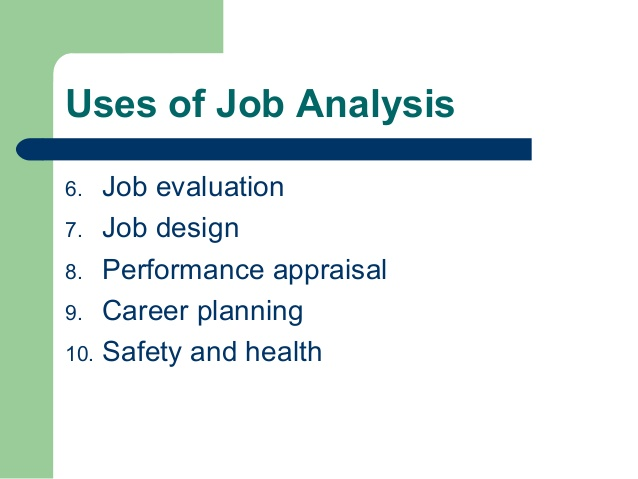 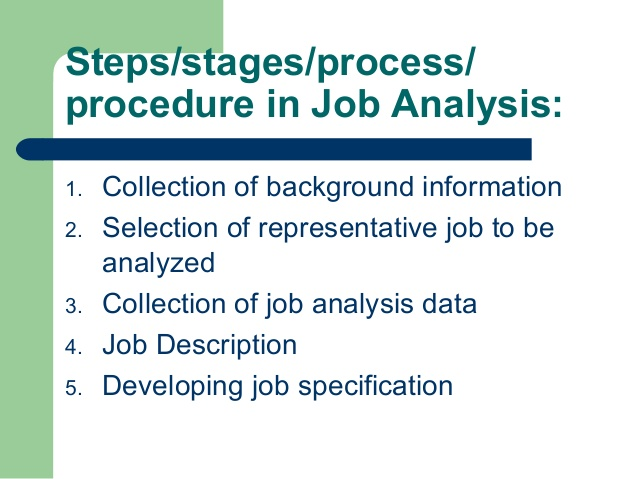 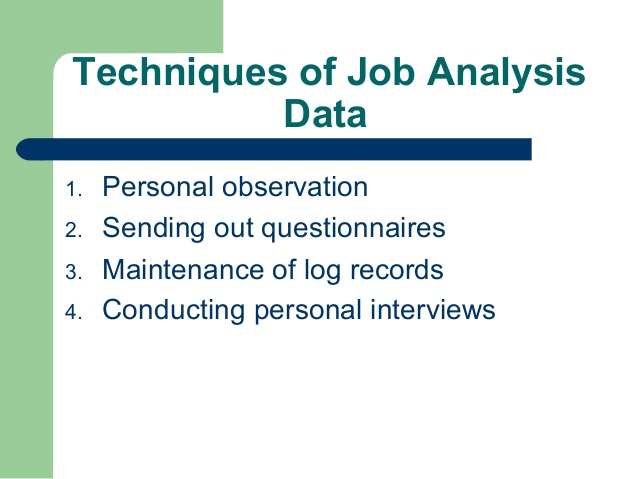 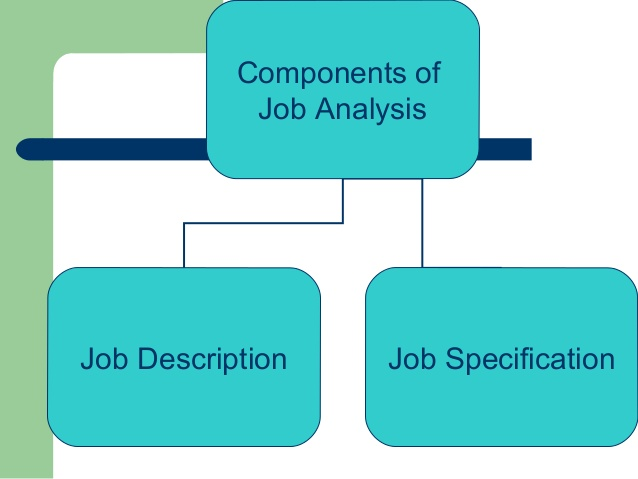 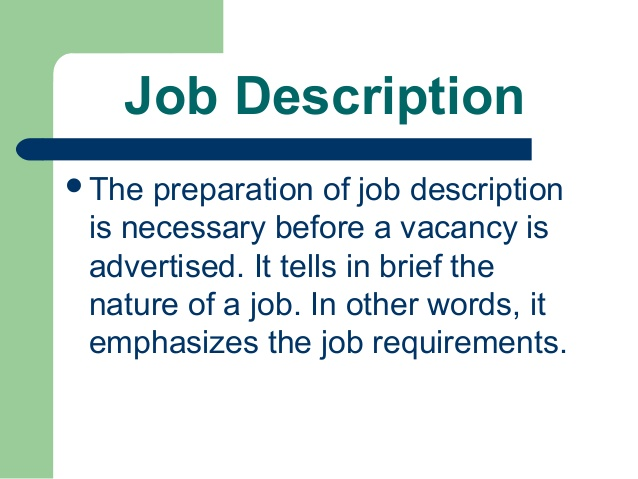 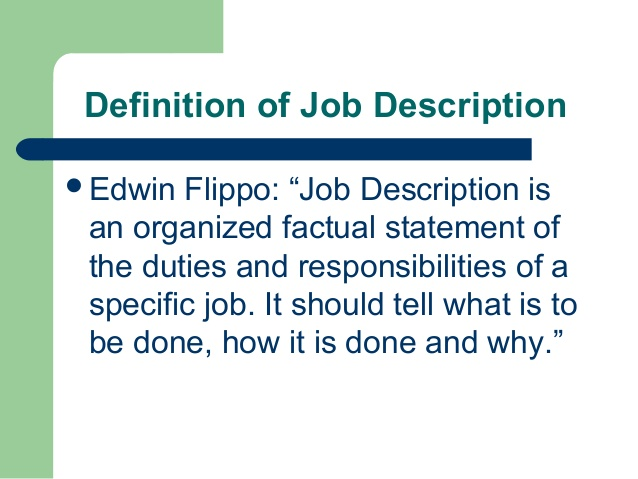 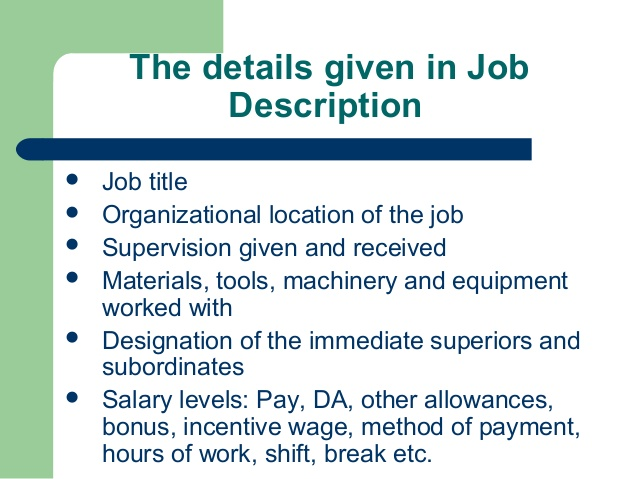 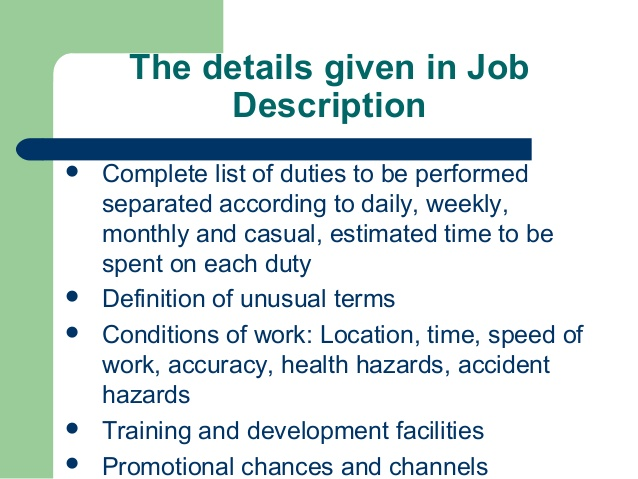 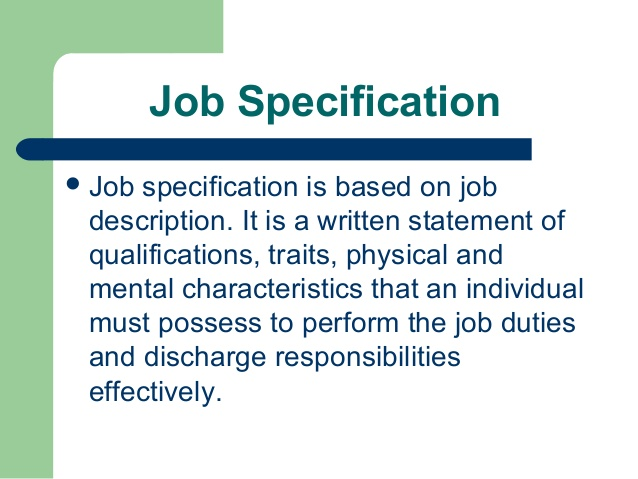 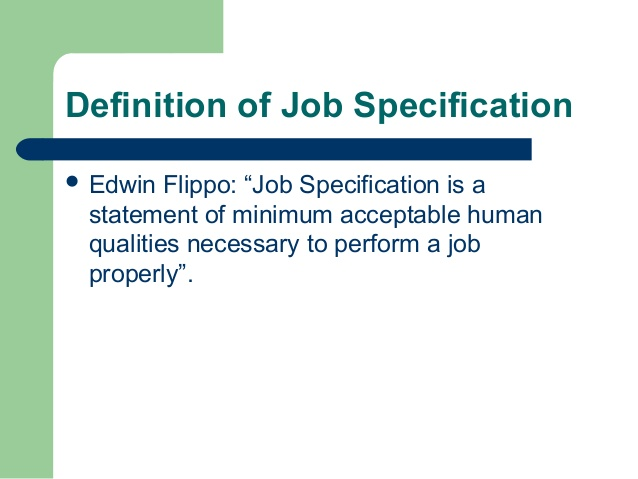 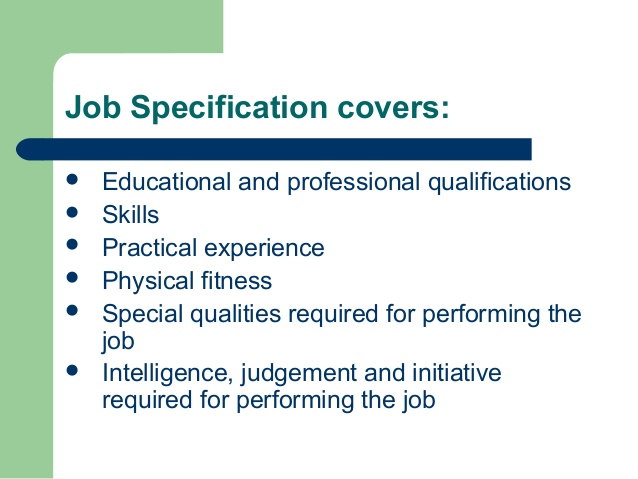 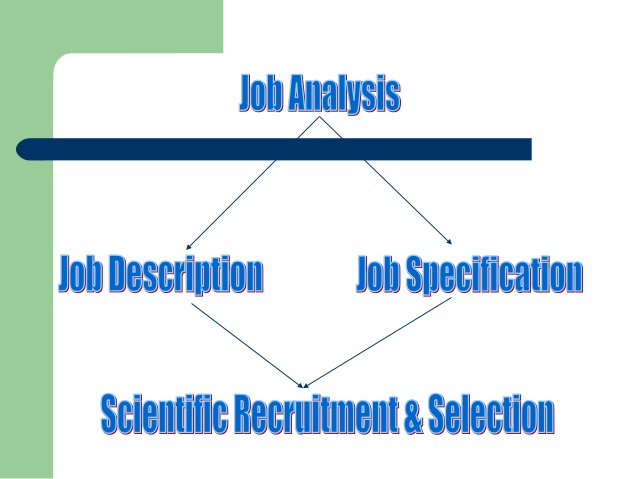 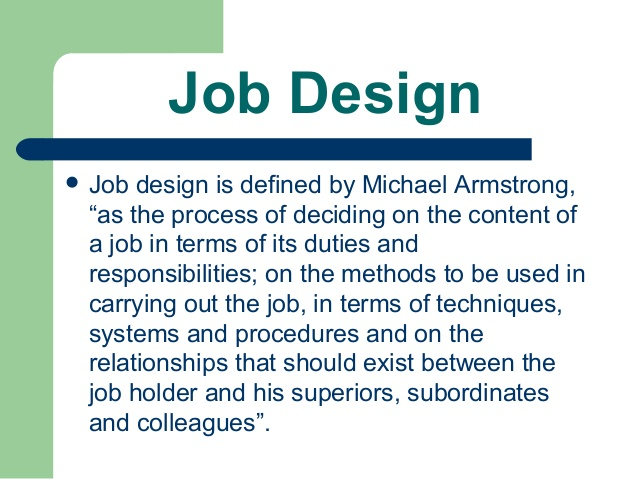 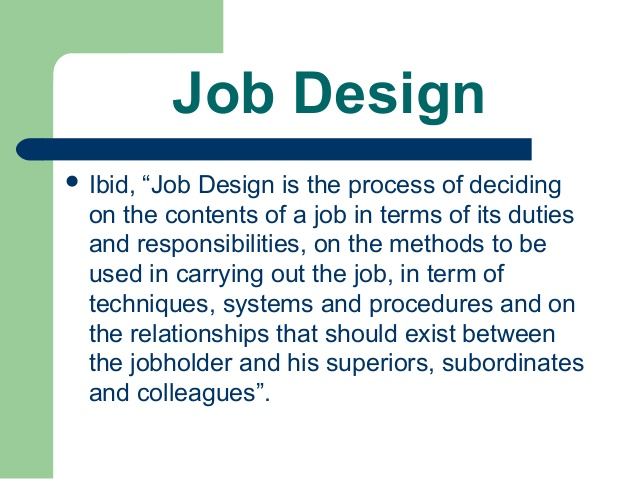 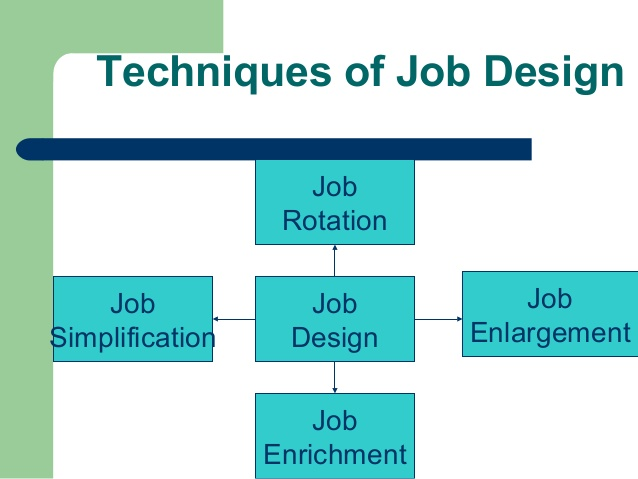 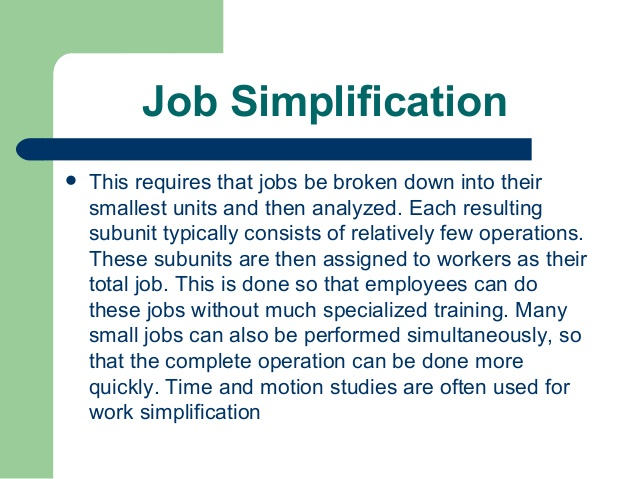 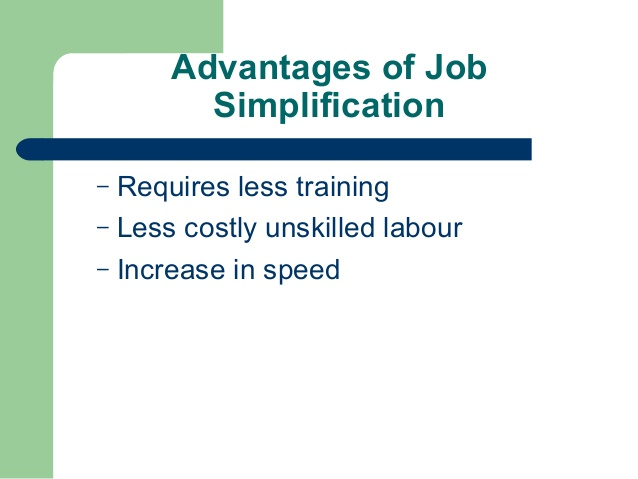 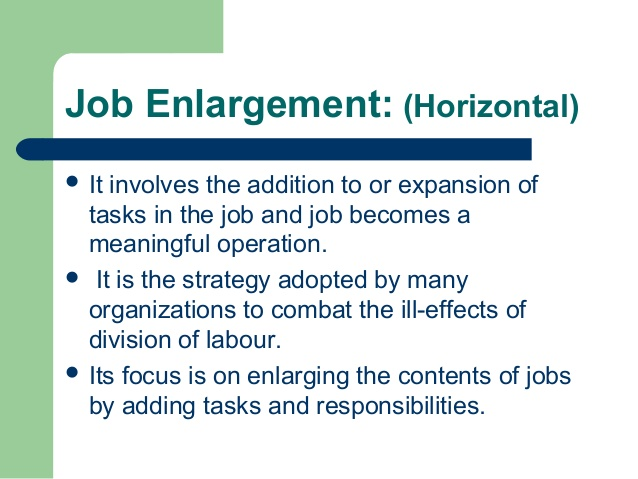 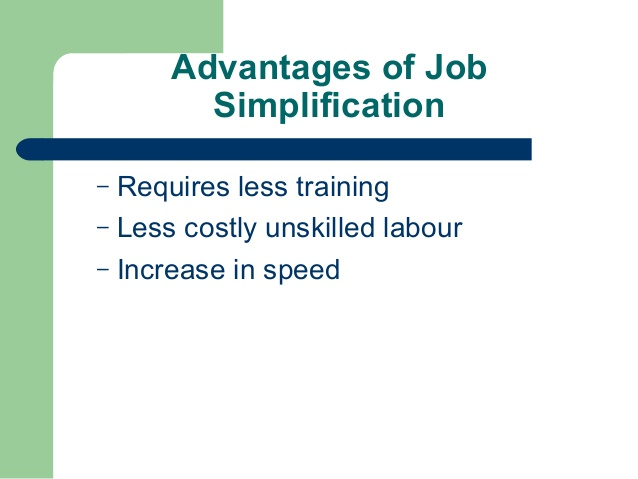 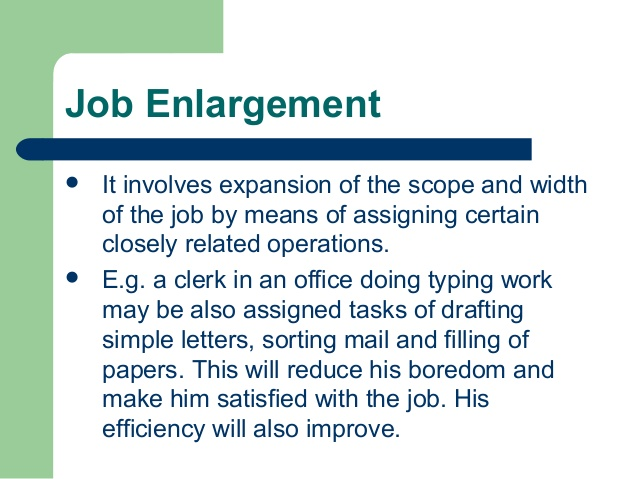 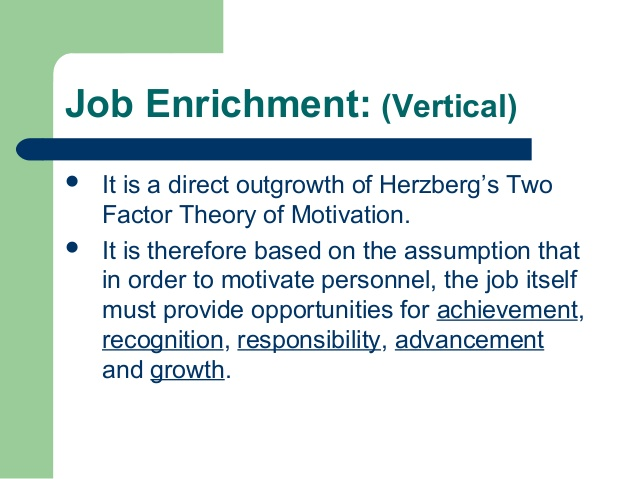 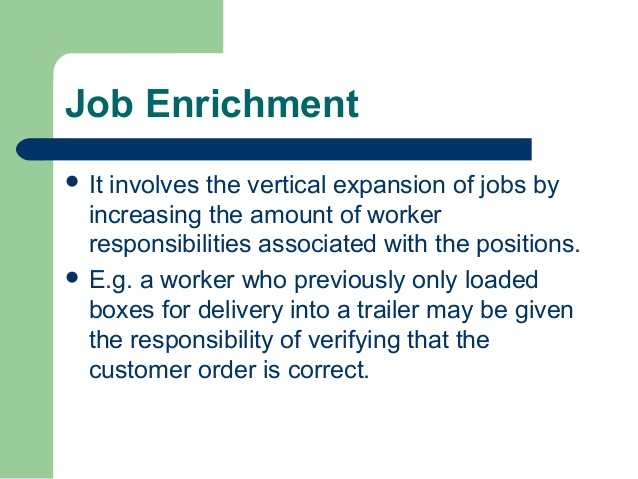 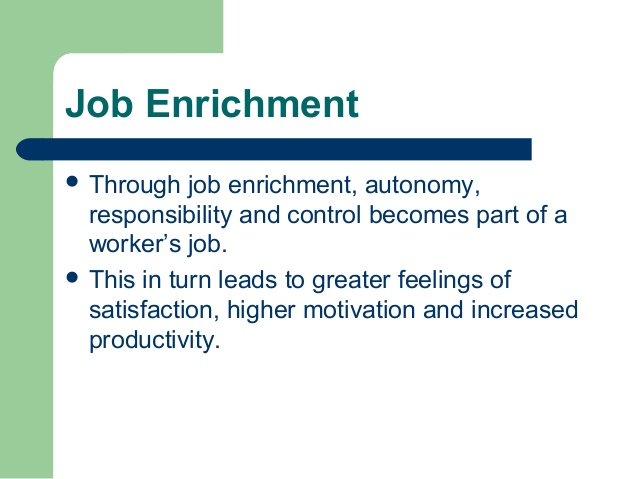 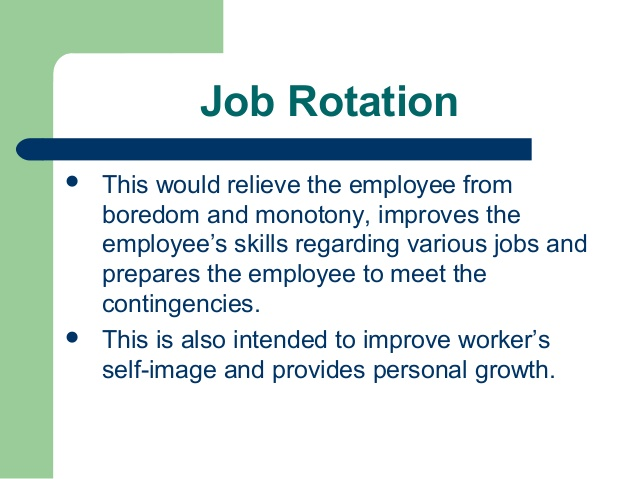 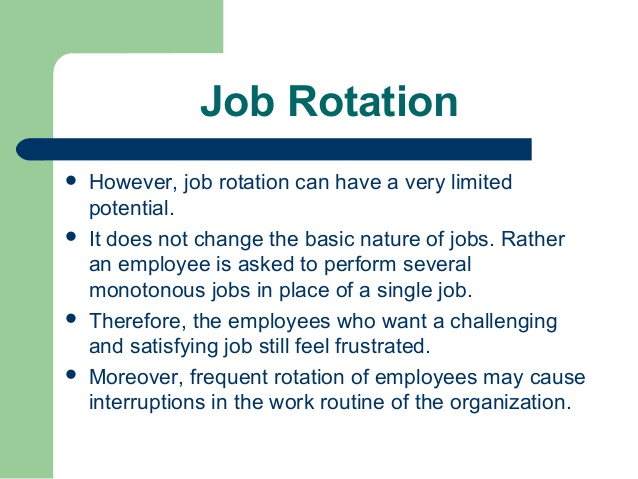 THANK YOU